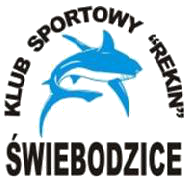 Partner:
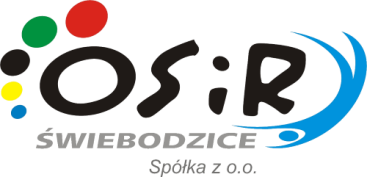 KS REKIN ZAPRASZA NA WSPÓLNE OBCHODY ŚWIĘTA NIEPODLEGŁOŚCI
Przepłyń z NAMI 100 basenów na 100-lecie niepodległości !!!
Pływalnia kryta WCR w Świebodzicach
11 LISTOPAD 2018
Od godz. 15:00
Patronat honorowy:
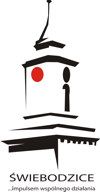 Dla wszystkich uczestników pamiątkowy certyfikat!!!
Burmistrz Miasta
Świebodzice
Bezpłatny wstęp na pływalnie dla uczestników imprezy!!!
Regulamin dostępny na:
www.klubrekin.pl
profil klubowy na facebook’u
www.urzad.....
www.osir........
Zapisy:
tel. 608 288 434
www.klubrekin.pl
1